Holt High School Band Boosters
General Meeting
April 11, 2023
Welcome
Board of Director Updates
Boosters Financial Updates-Treasurers Report 
Key Dates Going Forward 
Volunteer Opportunities 
Fundraising Activities 
Band Festival
Band-Aid
Band Director’s Report
Open Discussion
Next Meeting-May 9, 2023, 7 p.m. 
Adjournment
Agenda
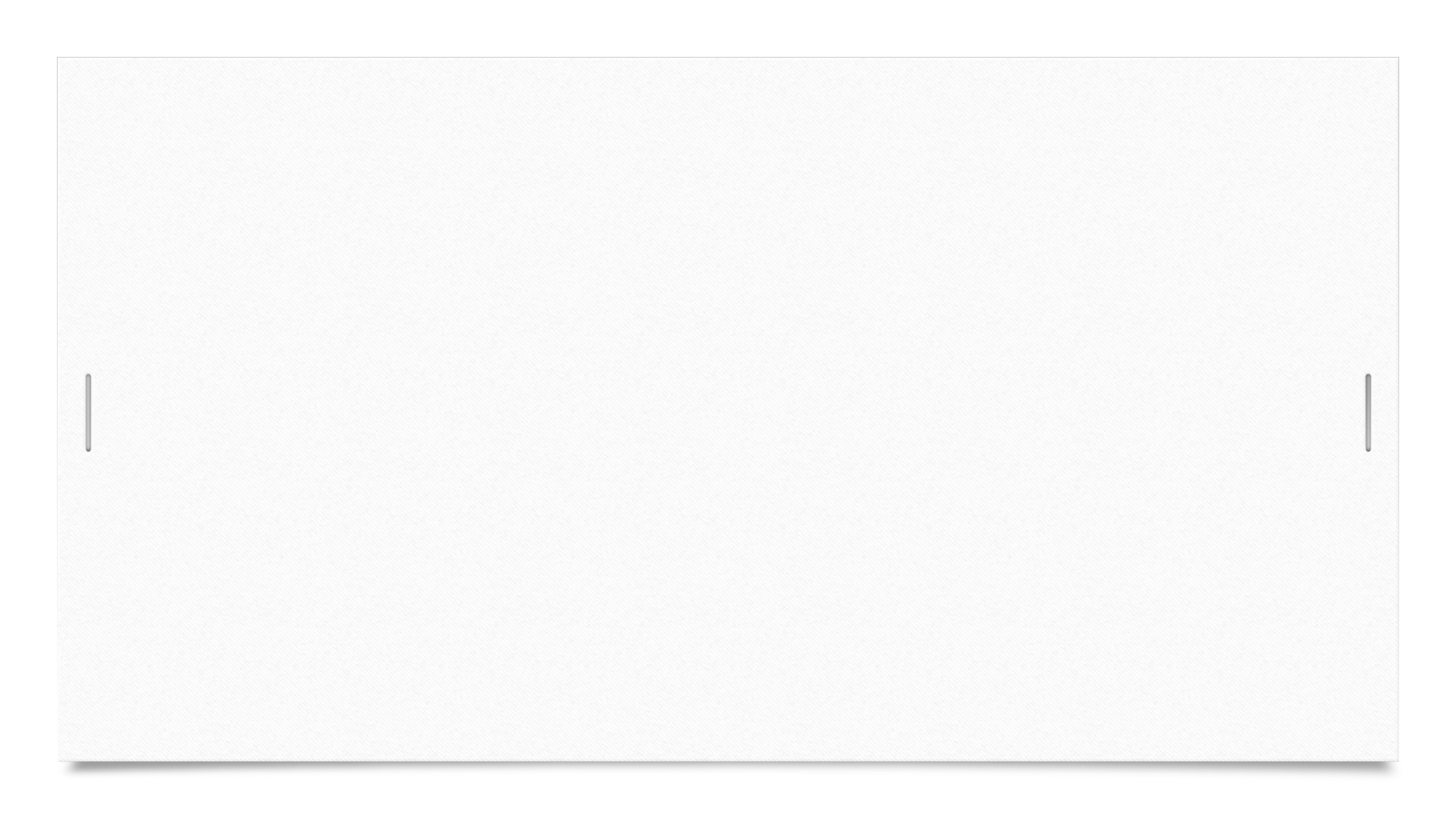 Board of Director Reports
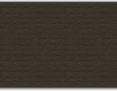 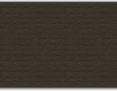 Treasurer’s Reports
March,2023

Beginning Balance (All Accounts) – March 1,2023   $26,137.93

Ending Balance (All Accounts) – March 31,2023   $33,911.00
Volunteer Opportunities/Upcoming EventsatesGoing Forward
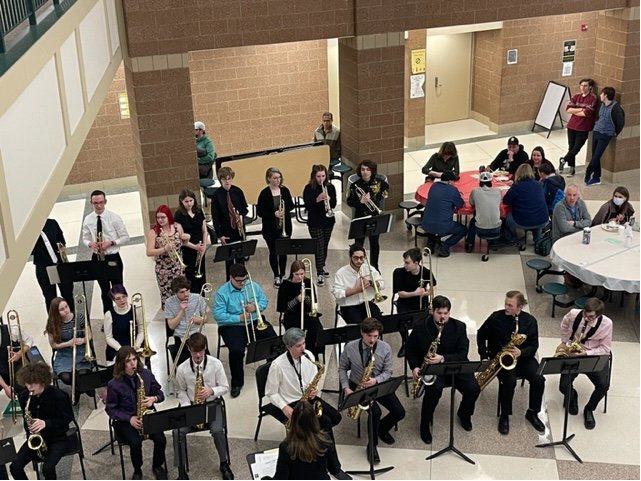 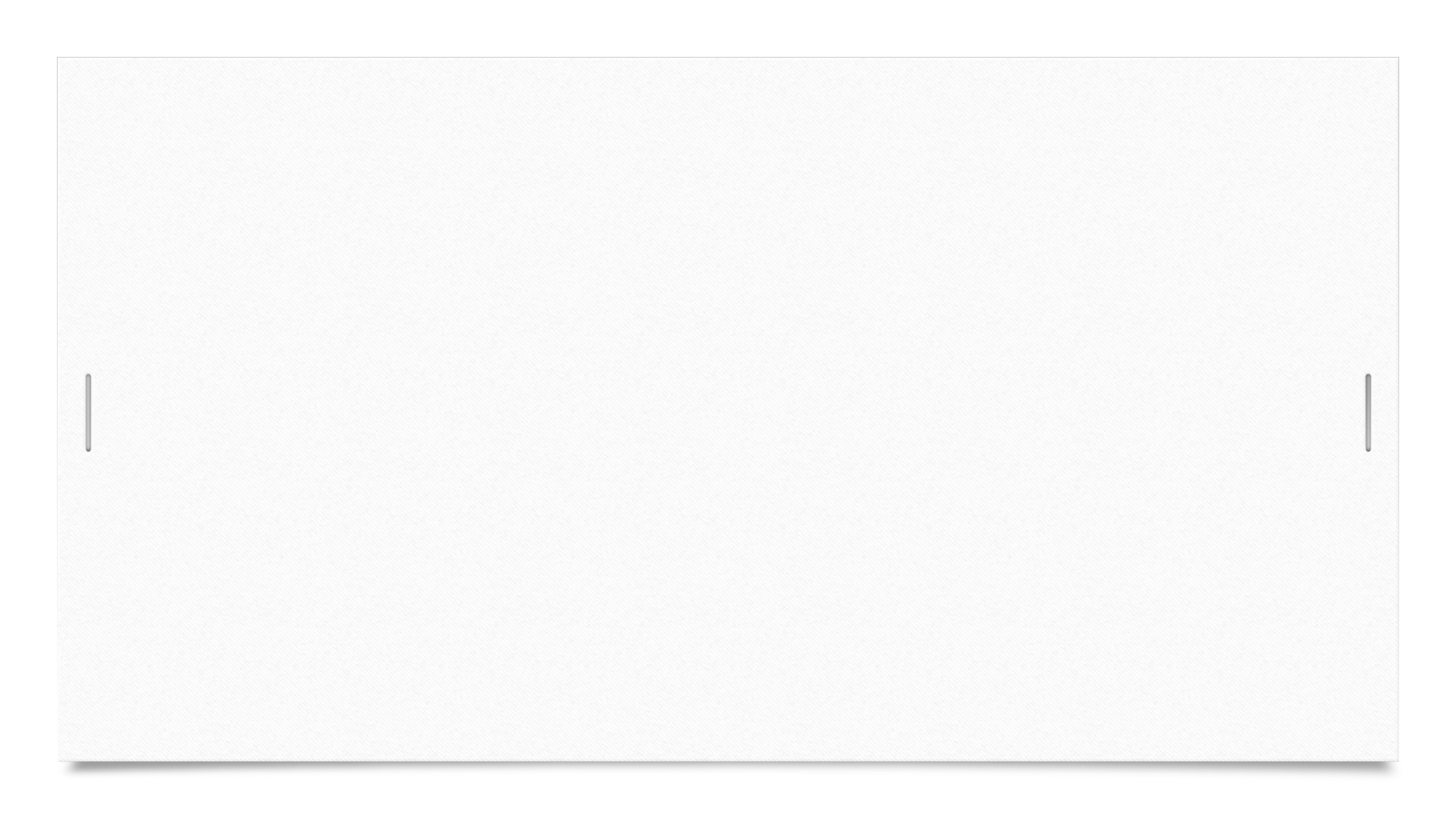 Fundraising Activities/Planning
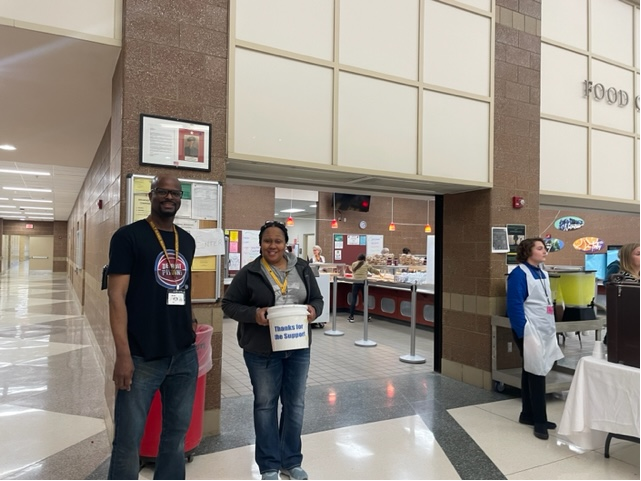 Band Aid- 50/50 Raffle and Spaghetti Dinner – Great job!
Memorial Day Parades
Spirit Wear
Band Camp
Band Photos
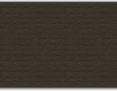 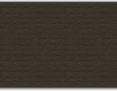 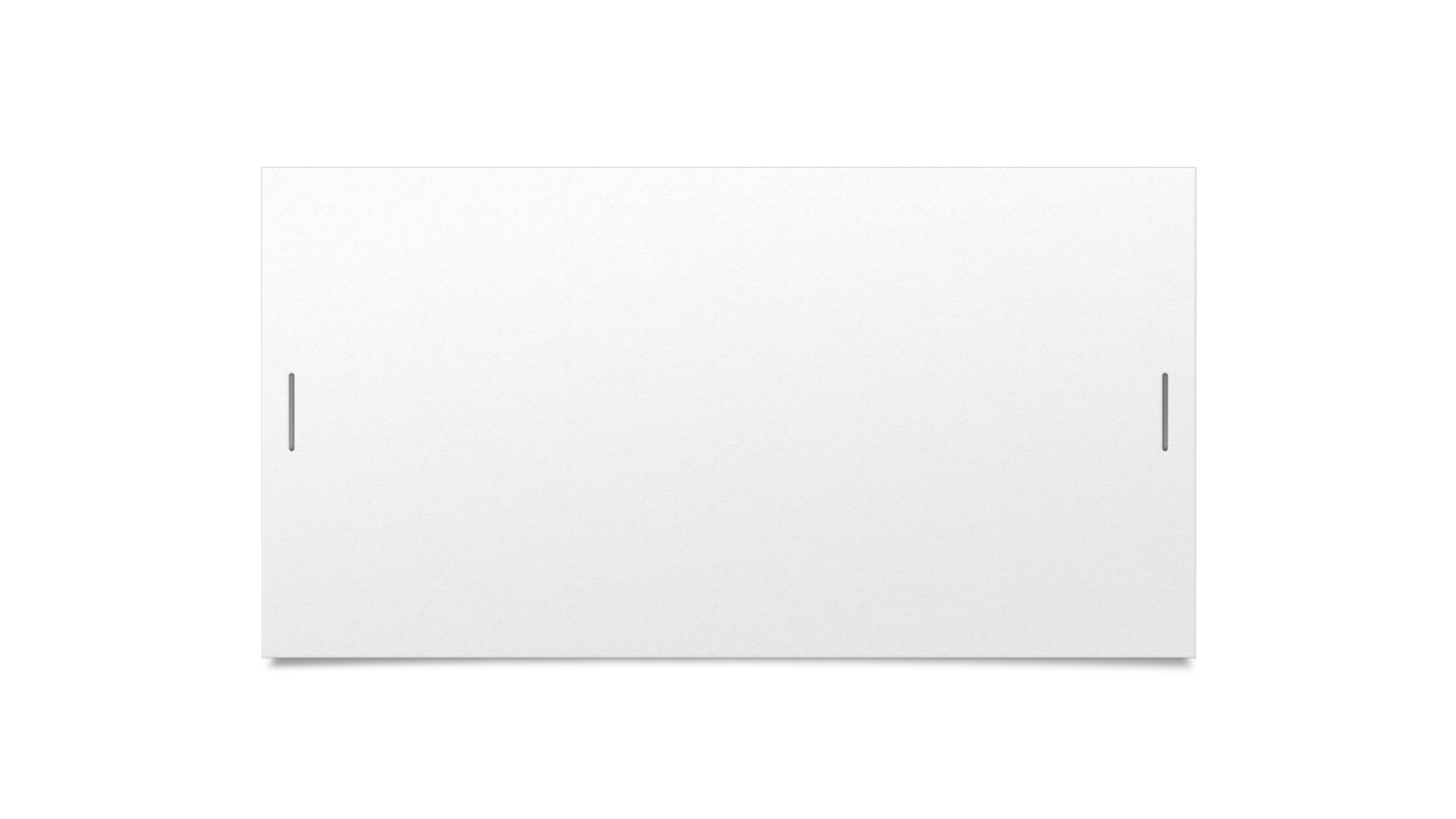 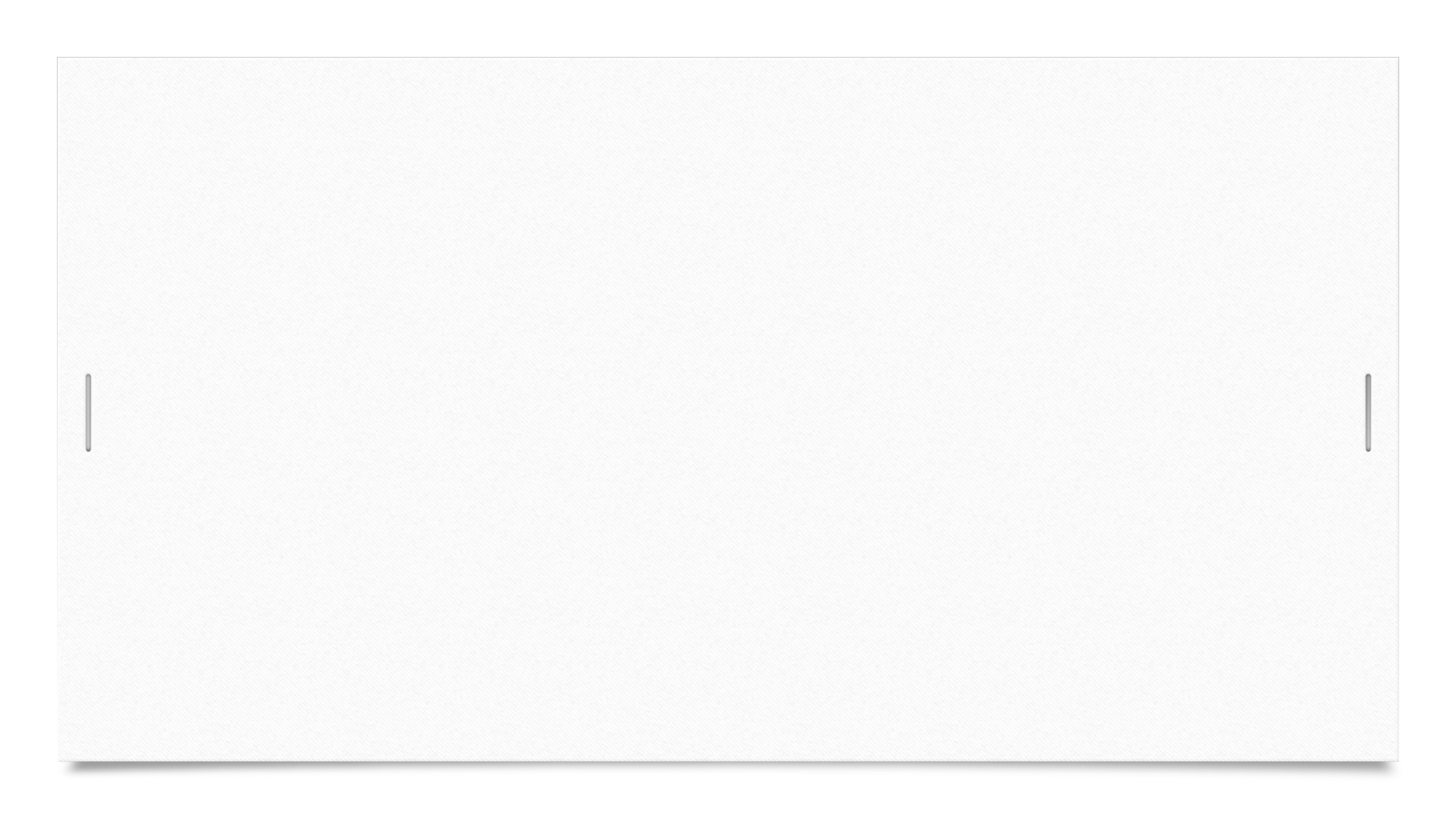 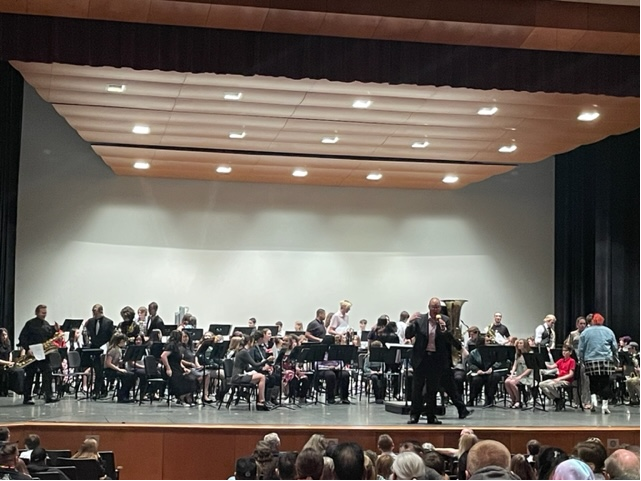 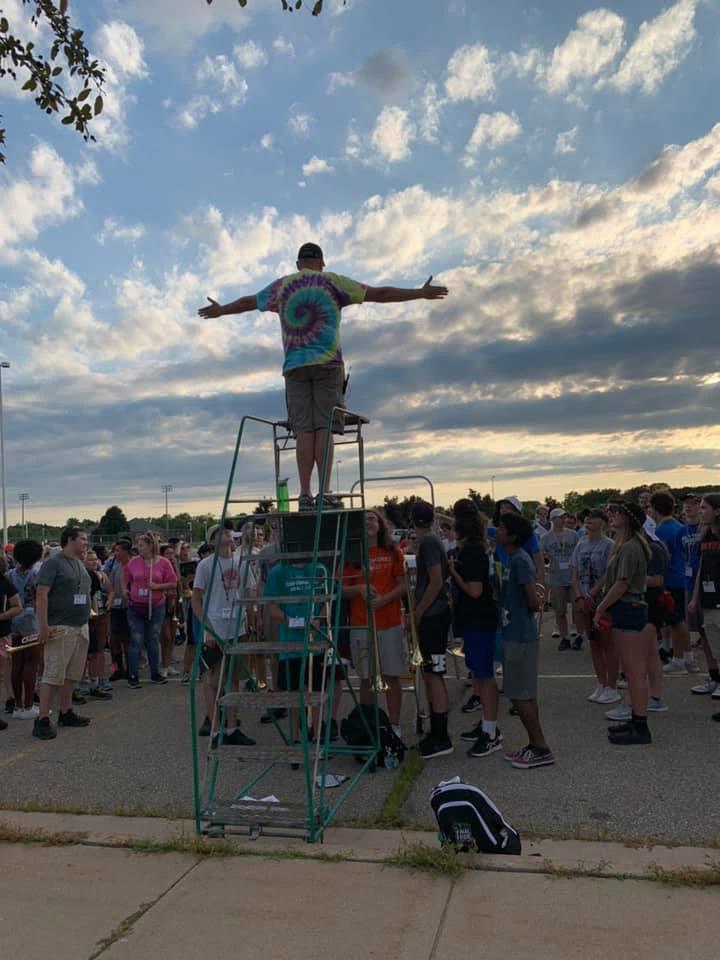 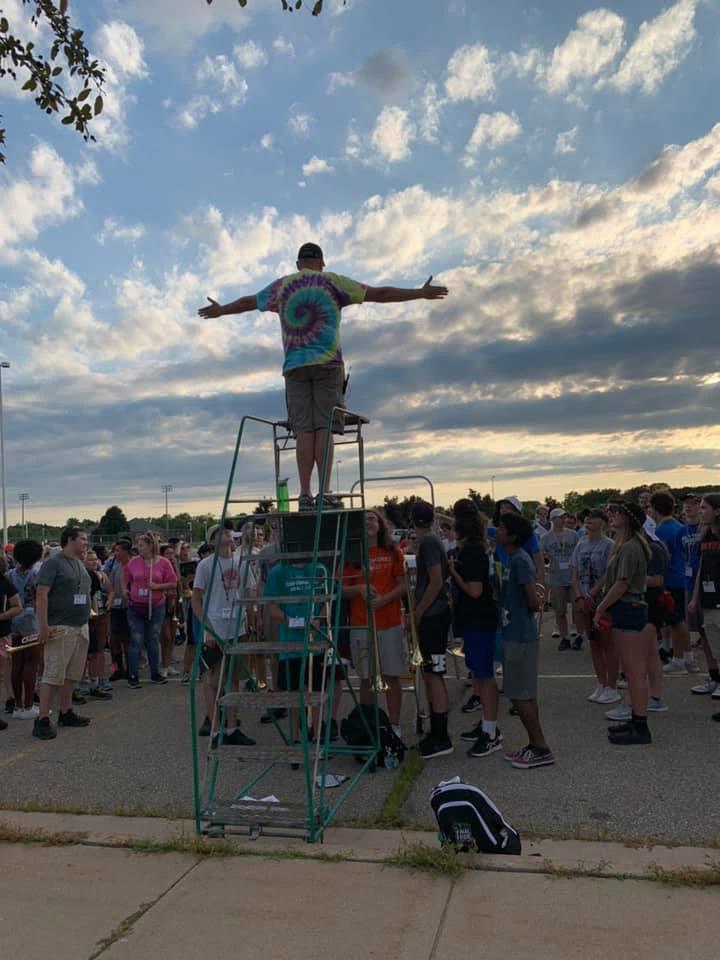 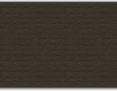 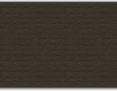 Band Director Report
.
Don’t Forget Our Web Site
www.holtbandboosters.com
…..And Facebook Page….
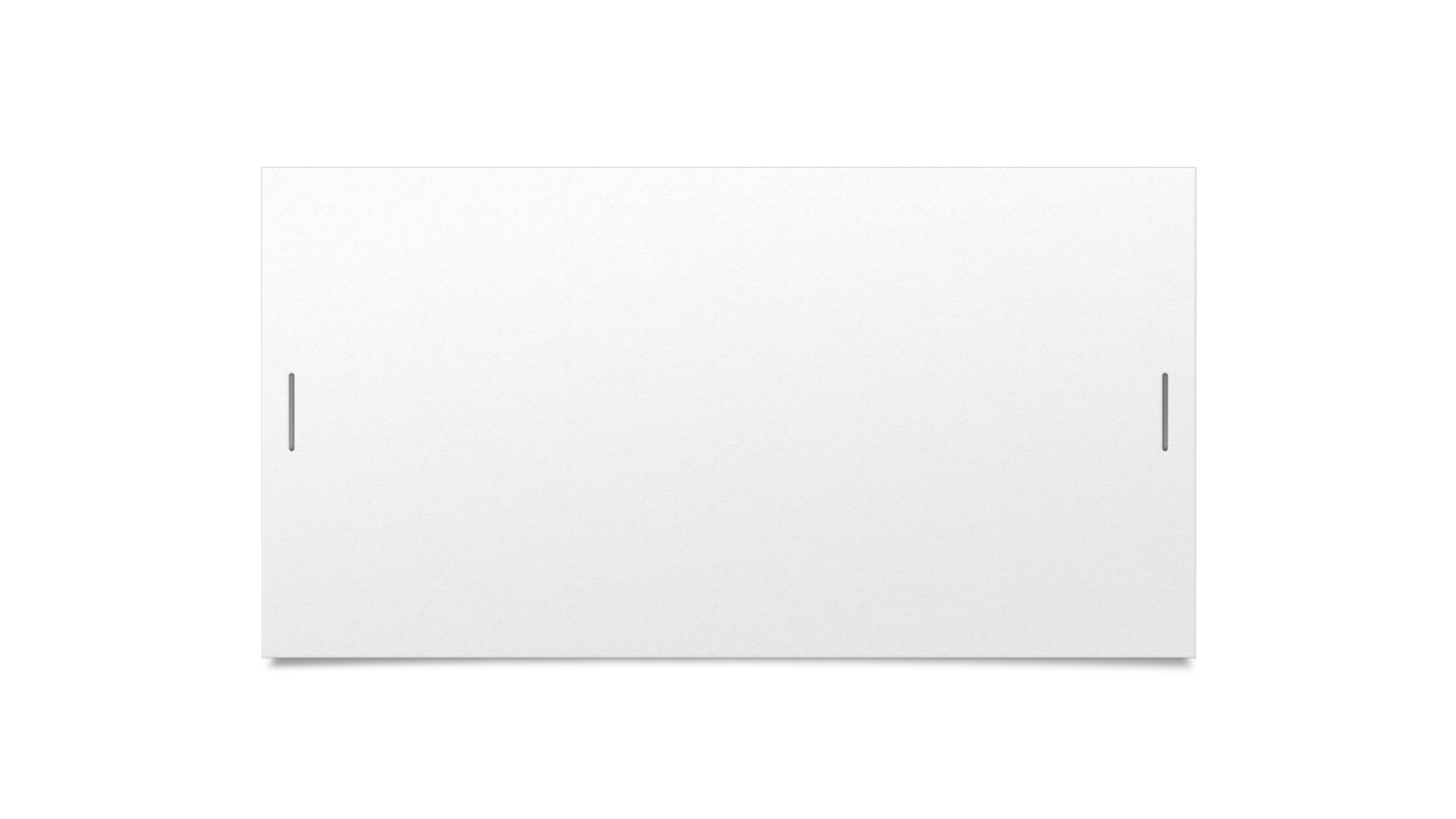 Next Meeting May 9, 2023Thank You For Joining!
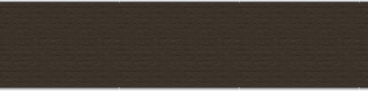 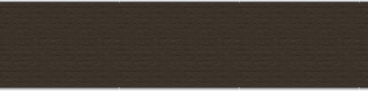 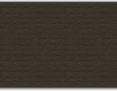 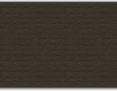 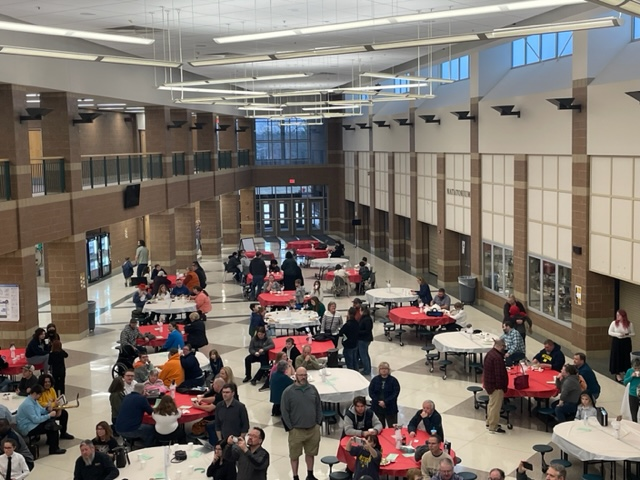